Part 2 Community Right to BuyLand Reform (Scotland) Act 2003 – Part 2
Originally presented by 

Vicky Reynolds ｜Community Assets Case Manager

Community Land Team
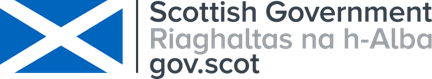 [Speaker Notes: Good Morning  my name is Vicky Reynolds and I am a Community Asset Case Manager in the Community Land  Team.  I’m here to talk to you about processes and procedures for Community Right to Buy.]
What is it for?
It’s one of many tools to allow communities to purchase land.

Provides an opportunity for communities throughout Scotland to register a community interest in land and land based assets under Part 2 of the Land Reform (Scotland) Act 2003. 

Provides communities who have successfully registered an interest, with a pre-emptive right to buy the land when it’s offered for sale.

Right to Buy may not be the best option for everyone –  you should consider negotiation, leasing, partnership working and asset transfer. The Right to Buy includes Part 2 which I will be discussing and Part 3A  which my colleague Dave Thomson will be talking to you about this morning
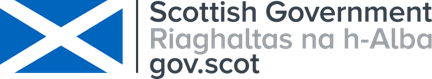 [Speaker Notes: Right to Buy may not be the best option for everyone –  you should consider negotiation, leasing, partnership working and asset transfer. The Right to Buy includes Part 2 which I will be discussing and Part 3A  which my colleague Dave Thomson will be talking to you about this morning 

Note that Part 2 application, if approved, gives a Community Body the  security of a prohibition.]
What it is not for
Not a forced sale of land.
Not a compulsory purchase. 
Should not be used as a means to block or blight development. if you are unhappy about a proposed development within your community take this up with your council planning department. 
Should not be used to block another interested party from purchasing land.
A registration is not meant to preserve the ‘status quo’. Ministers are looking for ‘added value’ in the Community Bodies proposals for the land.  In the case of recreational land for example, we would still be looking for developments to be undertaken.
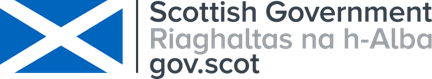 [Speaker Notes: Blocking development – if you are unhappy about a proposed development within your community take this up with your council planning department. 

This is not for Status quo – note that Ministers are looking for ‘added value’ in the Community Bodies proposals for the land.  In the case of recreational land for example, we would still be looking for developments to be undertaken.]
Eligible / registrable land
Any land or land based assets (including foreshore, mineral or salmon fishing rights).  

Land based assets can include shops or buildings.

Any landowner (Public or Private).

Land can be adjacent to the community or within the community. 

If  looking to register mineral or salmon rights, a Community Body would  also need to own land or be applying to register land adjacent to it.  If you are on the coast for example this could be an area of land off the coast.
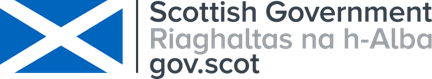 [Speaker Notes: If  looking to register mineral or salmon rights, a Community Body would  also need to own land or be applying to register land. adjacent to it.  If you are on the coast for example this could be an area of land off the coast.  Land based assets can include shops, buildings or land]
Who Can Use it?
A community Company Limited by Guarantee(CLBG), Scottish Charitable Incorporated Organisation (SCIO), or Community Benefit Society (BenCom) needs to be formed in order to submit an application under the Right to Buy.
This company must be for:
The benefit of the community,
Run by the community,
Registered with Companies House, Office of the Scottish Charities Regulator or Financial Conduct Authority as appropriate,
Be consistent with furthering the achievement of sustainable development. This is a key requirement of the legislation and is expressly stated in the templates.

Land Reform Act compliant templates of Company Limited by Guarantee (CLBG) and Scottish Charitable Incorporated Organisation (SCIO) are available on our Community Right to Buy webpage. 

A  CLBG  is quicker to set up as a compliant body as the SCIO option can take up to 8 weeks for OSCR to process and it then has to come to the Community Land Team to process which can take 4 weeks. There is nothing to stop a CLBG  becoming charitable at a later date or converting to a SCIO.
You cannot submit an application for right to buy until your community bodies governing documents have been received by Scottish Ministers and approved by them in writing
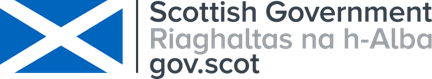 [Speaker Notes: Land Reform Act compliant templates of Company Limited by Guarantee(CLBG)  and Scottish Charitable Incorporated Organisation  SCIO are available on our website  which a link to this will be shown on the last slide. 

A  CLBG  is quicker to set up a compliant body as the SCIO option can take up to 8 weeks for OSCR to process and it then has to come to Community Land Team to process which can take 4 weeks.   There is nothing to stop a CLBG  becoming charitable at a later date or converting to a SCIO.

Sustainable development is a requirement of the legislation and is expressly stated in the templates.
You cannot submit an application for right to buy until your community bodies governing documents have been received by Scottish Ministers and approved by them in writing.]
What is a Community?
A community must define itself geographically.
A community can be defined by one or a combination of;
Electoral Ward
Community Council area
Postcode area (e.g. EH)
Postcode district (e.g. EH99)
Postcode sector (e.g. EH99 1)
Postcode Unit (e.g. EH99 1SP)
Island
Settlement (e.g. Falkirk)
Locality (e.g. Carron)

Only one of these can be used at a time e.g. If using any of the above marked in black this can be used only once, the rest of the area needs to be defined by postcode units marked blue.  e.g if wishing to use 2 community council areas you can only use one and must define the other area by postcode units. The Community Right to Buy Mapping Tool can assist you in identifying boundaries. The Community Land Team are happy to provide assistance to Community bodies regarding defining their community and mapping.
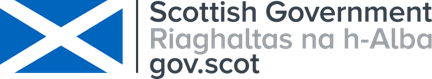 [Speaker Notes: Only one of these can be used at a time e.g. If using any of the above marked in black this can be used only once, the rest of the area needs to be defined by postcode units marked blue.  e.g if wishing to use 2 community council areas you can only use one and must define the other area by postcode unit.  There is an online mapping tool available to assist Community bodies  a link to this is on the  last slide.  The Land reform team are happy to provide assistance to Community bodies regarding defining their community and mapping.]
Application types
Timeous: 
    
No steps have been taken to transfer the land your Community Body would like to purchase if it becomes available.

Late: 

Steps have been taken to transfer the land. 
Steps could include discussions with selling agents or private negotiations. The CB may only find this out once an application has been commented on by the owner. This should only be submitted in exceptional circumstances. 

An application could turn in to a late. If so, additional information will be required from the CB, in order to meet the criteria.
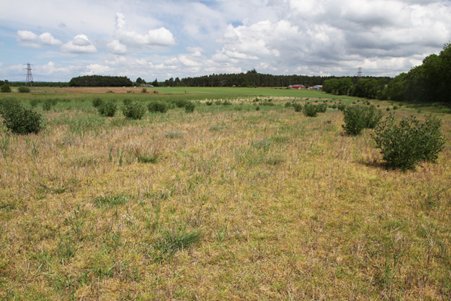 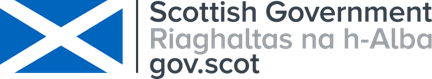 [Speaker Notes: Timeous  -  your Community Body would like to purchase the land if it becomes available. 
A timeous application could turn into a late application.  If so, additional information will be required from the CB, in order to meet the criteria.
Late – steps could include discussions with selling agents or private negotiations.  The CB may only find this out once an application has been commented on by the owner.  This should only be submitted in exceptional circumstances]
Registering an interest in land – general
Information within an application includes
Supporting documents - such as  maps, community support, constitution and ownership checks. 

Details of owners and any heritable creditors will be listed on title deeds, which can be obtained from Registers of Scotland. If a company is identified as the owner you may have to check with Companies House for further details. Fees may apply for these services. 
Maps must conform to legislative requirements, e.g. show a scale, northing, Grid Reference and be accurate. 
Community support is normally shown via a petition list which should not be dated more than six months prior to the application.
Details of connection with the land – this is very broad and not defined in the legislation. Options within the application include:

Land in which a significant number of members of the community have a connection; 
Land which is sufficiently near to land which those members of the community have a connection 
Land which is sufficiently near to the area of the community.
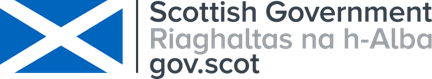 [Speaker Notes: Supporting docs ownership checks – check with the Registers of Scotland, this should show the owner and any heritable creditor.  If a company is identified as the owner you may have to check with companies house for further details.  Fees may apply for these services.  Maps – These must conform to the legislative requirements e.g. show a scale, northing, Grid Ref and be accurate.
Community Support – is normally shown via a petition list which should not be dated more than six months prior to the application.
Connection – tis is very broad and not defined in the legislation.  Could be; a significant number of the members of the community have a connection; the land is sufficiently near to land which those members  of the community have a connection, or; the land is sufficiently near to the area of the community. 
If you stipulate a specific use for the land in your application and the land becomes available, if, since registration,  your Community body  has decided to radically change the previously specified use your application could be extinguished.   

Proposals for the land – For timeous these can be broad, but for a Late application these have to be more focussed as, if approved will progress straight to the right to buy stage.

Sus Dev proposals – How the proposals are good for the land and the community?  Benefits for each should be stated.

Public interest – why is approving the application in the public interest.  Public interest covers the community interest up to the national interest.   You should also consider the economic, environmental and social benefits of the proposals.  Consider what would happen if the application was not approved.

Late application – Higher level of community support required, previously, Ministers have accepted over 15% (i.e. 50% more than the minimum 10% for a timeous application).  Higher public interest test – more ‘definites’ required, plans should also be more detailed.  Has a feasibility study been carried out?  If so, include this as evidence.  Relevant work – What were the CB doing with a view to submitting an application?  If these are not met, the application may be declined.]
Registering an interest in land – general continued
Information within an application includes
Proposals for the land
For timeous applications these can be broad, but for a late application these have to be more focussed as, if approved, will progress straight to the Right to Buy stage.
If you stipulate a specific use for the land in your application and the land becomes available, if, since registration,  your Community body  has decided to radically change the previously specified use your application could be extinguished.   

Sustainable Development proposals 
How the proposals are good for the land and the community? Benefits for each of the proposals should be stated. 

Public Interest 
Why is approving the application in the public interest?  Public interest covers the community interest up to the national interest. You should also consider the economic, environmental and social benefits of the proposals.  Consider what would happen if the application was not approved.

For late applications
Greater demonstration of community support and a much stronger public interest needed. Previously, Ministers have accepted over 15% (i.e. 50% more than the minimum 10% for a timeous application). For the higher pubic interest test, more ‘definites’ are required, plans should also be more detailed.
Show that relevant work or steps have been taken to seek transfer of the land. Has a feasibility study been carried out? If so, include this as evidence. What were he CB doing with a view to submitting an application? If these are not met, the application may be declined.
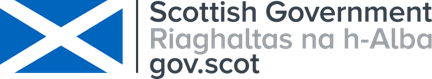 Registering an interest in land – general continued
Registration process
Application submitted to Community Land Team.
Draft applications can be looked over and comments provided.
Once initial checks are carried out by the Community Land team on the final version of the application, the application will be entered on the Register of Community Interests in Land (in a redacted format to comply with GDPR rules)
Application issued to landowner and any heritable creditor and a temporary prohibition is placed on the owner, which prevents them from transferring the land for value.  This does not prevent any development or leasing by the owner.
Landowner has a chance to provide any comments on the application. 
Timeous and Late Application – 21 days to submit views on the application to Ministers.
Community Body are then invited to respond to any landowner’s comments, unless it is a late application.
Timeous Application – 21 days to submit response to owners views to Ministers
Late Application – CB is not invited to respond to owners comments. This is in order to keep the process moving and necessary information will be in the late application, or be asked for if the application becomes ‘late’.
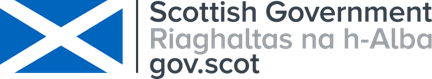 [Speaker Notes: A draft application can be sent to the Land team for their comments. Once initial checks are carried out by the Community Land Team on the final version of the application, the application docs will be entered onto the Register of Community Interests in Land (in a redacted format to comply with GDPR rules).

 Timeous - Landowners comments – They have 21 days to submit views on the application to Ministers.

 Timeous - CB views – CB has 21 days to submit response to owners views to Ministers.

If a late application, the CB is not invited to respond to the owners comments.  This is order to keep the process moving and necessary information will be in the late application, or be asked for if the application becomes ‘late’.]
Registering an interest in land – general continued
From receipt of a compliant timeous application Ministers have 63 days to intimate their decision:

21 days for owner and any heritable creditors to submit their views on the application.
21 days for Community Body to submit their views on the owners comments.
21 days for Ministers to make a decision. Ministers may exceed this deadline without effecting the decision.

From receipt of a compliant “late” application Ministers have 30 days (rather than 63)  to intimate their decision:

21 days for owner and any heritable creditors to provide views on application
9 days for Ministers to make a decision. Ministers may seek further views if required from the landowner or creditor which would extend the timeline to 44 days.

Community Body, the landowner or a member of the community can appeal Ministers decision at the local sheriff court.

Appeals must be lodged within 28 days of the Ministers decision at the local sheriff court.
Appeal should not be based on the fact that the appellant thinks the decision is wrong, it is whether they believe Ministers have made the decision incorrectly.
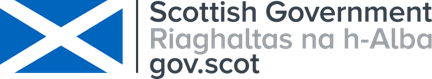 [Speaker Notes: Timeous application - 63 days = 21 days for owners views.  21 days for CB views on owners views.  21 Days for Ministers to consider and make decision.  

 Late application 30 days – 21 days for owner comments on application.  9 days for Ministers to make a decision.  Ministers can seek further views if required from the landowner or creditor which would extend the timeline to 44 days

For both scenarios, Ministers can exceed to deadlines without effecting the decision.

Appeal to be lodged within 28 days of Ministers decision at local sheriff court.  Appeal should not be on the fact that the appellant thinks the decision is wrong, it is whether they believe Ministers have made the decision incorrectly.]
Registration and re-registration
If the registration is approved by Ministers it lasts for 5 years from the date it was approved and can be re-registered on a 5 year rolling basis. 

The re-registration process requires the same information and the original application data can be used again (if unchanged). You will, however, have to demonstrate community support and check that the owner and heritable creditors have not changed. This is also an opportunity to review the communities needs.
The Community Land Team will issue a reminder for re-registration 12 months and 6 months before the expiry date.

Full prohibition is placed on the landowner for as long as the registration lasts.  This still only prevents a transfer for value, and does not prevent development or leasing. 

The owner can build and develop the land if they wish. If this happens while a registration is in place and the Community Bodies intention was to use the land for a play park, and housing was erected, the Community Land Team would review the registration with a view to deleting the Community Bodies interest.

Registration will normally last until:

the community withdraws it registration; 
completes the purchase of the land; or 
fails to re-register.

If a Community body does not re-register an application, then they can come back at a later date with a new application over the same or similar land.
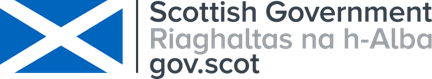 [Speaker Notes: 1st bullet   Re-registration process requires the same information, but the original application data can be used (if unchanged).   You will, however, have to demonstrate community support and check that the owner/ heritable creditor is unchanged.   This is also a chance to review the community needs.
 2nd bullet Prohibition – the owner can build and develop the land if they wish when a registration is in place.  If this happens while a registration is in place and your CB’s intention was to use the land for a play park,  and housing was erected, the community land team team would review the registration with a view to deleting the CB’s interest.

If a Community body does not re-register an application, then they can come back at a later date with a new application over the same or similar land. RE REG -   The CLT would issue reminders 12 and 6 months before the expiry date to give CB’s time to reregister.]
Activation of a Right to Buy - general
Landowner “triggers” Right to Buy or if a ‘Late’ application the process jumps to Ministers appointing a valuer.

The Right to Buy process is triggered when the landowner has notified Ministers and the Community Body of their intention to sell all or part of the land.
 If it’s a ‘late’ application, it is automatically deemed to be triggered as the owner is wanting to dispose of the land (or part of it)
Only part of the land could be triggered and it is up to the owner to decide what land they wish to dispose of. 

Community Body has 30 days to intimate to Ministers that it wants to go ahead with its Right to Buy.
Ministers then appoint an independent valuer (valuation takes 8 weeks). 
Valuation is “market value”.  It is not whatever the Community Body or owner thinks it’s worth or is willing to pay for it.

The Community Body and landowners will be invited by the valuer to provide written views on the value of the land. These comments once received will be sent to the other party for comment. The valuer will take into consideration all written comments received.

An appeal of valuation must be made to the Lands Tribunal within 21 days of the date that the valuation was published.
If, once the valuation is underway, the landowner pulls land from market, they may be liable for costs relating to the valuation.
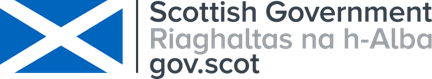 [Speaker Notes: Bullet 1 – Triggering means that owner has notified Ministers and the CB of their intention to sell all or part of the land .  If a ‘late’ application it is deemed to be triggered as the owner is wanting to dispose of the land (or part of it).  Part of the land could be triggered and it is up to the owner to decide what land they wish to dispose of.
Bullet 2 -  Timeous - CB has 30 days from Ministers informing them that the owner has triggered the right to buy  to confirm if they wish to proceed with the purchase.
Bullet 4 The community body and landowners will be invited by the valuer to provide written views on the value of the land. These comments once received will be sent to the other party for comment.  The valuer will take into consideration all written comments received.  
Bullet 5 – Valuation appeal must be lodged with the Lands Tribunal within 21 days of the valuation report published date. N.B. If, once the valuation is underway, the landowner pulls land from market, they may be liable for costs relating to the valuation.]
Activation of a Right to Buy - general
Community Body has 12 weeks from the date the valuer was appointed by Ministers to secure “majority” support through a ballot of its “community”.
The Community Body should taken steps to ensure that the community is aware of their plans to purchase land,  be thinking of the question to be asked in the ballot and identify any other documentation they may wish to include with the ballot papers.
The ballot process is arranged and paid for by the Scottish Government. This is done to take some of the burden off the Community Body, at a very busy time.
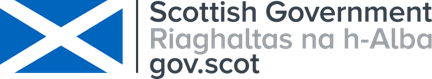 [Speaker Notes: Done to take some of the burden off the CB, at a very busy time.]
Activation of a Right to Buy - general
Community Body submits its information to Ministers (including supporting evidence, e.g. Feasibility Study/Business Plans and right to buy application form). 

The ballot result is sent to Ministers by the independent ballotter (and copied to the Community Body)
Additional information may be requested by Ministers.

Ministers decide whether to consent to the Right to Buy.

If Ministers do not consent, the prohibition is lifted and the application is deleted from the Register of Community Interests in Land (RCIL)

Appeals to Ministers decision to be lodged within 28 days, at local sheriff court. 

An appeal can be lodged by the Community Body, owner or member of the community.
Appeals should not be based on the fact that the appellant thinks the decision is wrong, it is whether they believe Ministers have made the decision incorrectly.
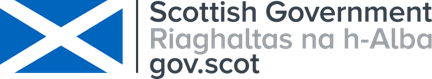 [Speaker Notes: Bullet 1 – Ministers, once info received, can ask for additional info if needed.
 
Bullet 2 – If Ministers do not consent, the prohibition is lifted and the application is deleted from the Register of Community Interests in Land.

Bullet 3 - Appeal can be lodged by CB, owner or member of the community. Appeal should not be on the fact that the appellant thinks the decision is wrong, it is whether they believe Ministers have made the decision incorrectly.]
Activation of a Right to Buy - general continued
The purchase is made at an agreed price, or if no agreement can be reached, at the value assessed by the independent valuer, or if valuation appealed, by ruling of the Lands Tribunal who’s decision is final.

The Community Body must then raise money to conclude purchase and sign missives with 8 months.

This period can be extended, but only with the agreement of both parties. Ministers should be made aware of any agreed extension to ensure that the application is not deleted after the deadline.
If there are unnecessary delays in progressing the sale, the Community Body or owner can go to the Lands Tribunal
If no extension is agreed, and the deadline lapses, the Right to Buy will fall. 

Any person, other than the Community Body, who has incurred loss or expense while complying with procedural requirements of the Act can apply for compensation from Scottish Ministers.  This must be submitted within 90 days of the last action for which they claim.
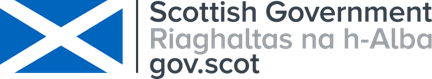 [Speaker Notes: Funders may only fund a percentage of market value, so the CB should ensure that they have ways of securing additional funds if required.  This could include, other funders, bank loans, crowd funding, local fundraising events etc.
Bullet 2 – If there are unnecessary delays progressing the sale the CB or the owner can go to the Lands Tribunal 
Bullet 3 – If no extension agreed, and the deadline lapses, the right to buy will fall.  Ministers should be made aware of any agreed extension to ensure that the application is not deleted.
 Any person, other than the CB , who has incurred loss or expense while complying with procedural requirements of the Act can apply for compensation from Scottish Ministers.  This must be submitted within 90 days of the last action for which they claim]
Useful web links
Community Right to Buy Webpage and Guidance - https://www.gov.scot/policies/land-reform/community-right-to-buy/
Mapping Tool - http://crtb.sedsh.gov.uk/crtb/
Register of Scotland - http://www.ros.gov.uk/
Register of Community Interests in Land -http://rcil.ros.gov.uk/RCIL/default.asp?category=rcil&service=home
Or contact us at
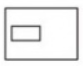 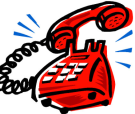 By Post to
Community Land Team
Q Spur, Saughton House
Broomhouse Drive
Edinburgh
EH11 3XD
By phone
Helpdesk: 0300 244 9822
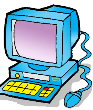 By e-mail
crtb@gov.scot
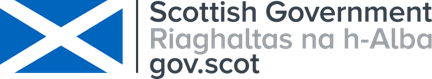